The Global Burden of Diabetes
Dr. Naeem Zahid
MD, PhD, MBA
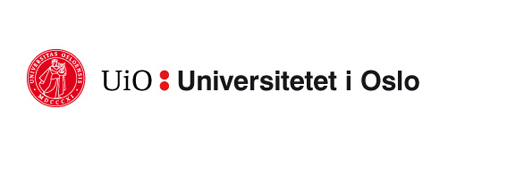 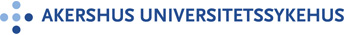 What is diabetes?
592 million people with diabetes in 2035
55 %
382 million people with diabetes in 2013
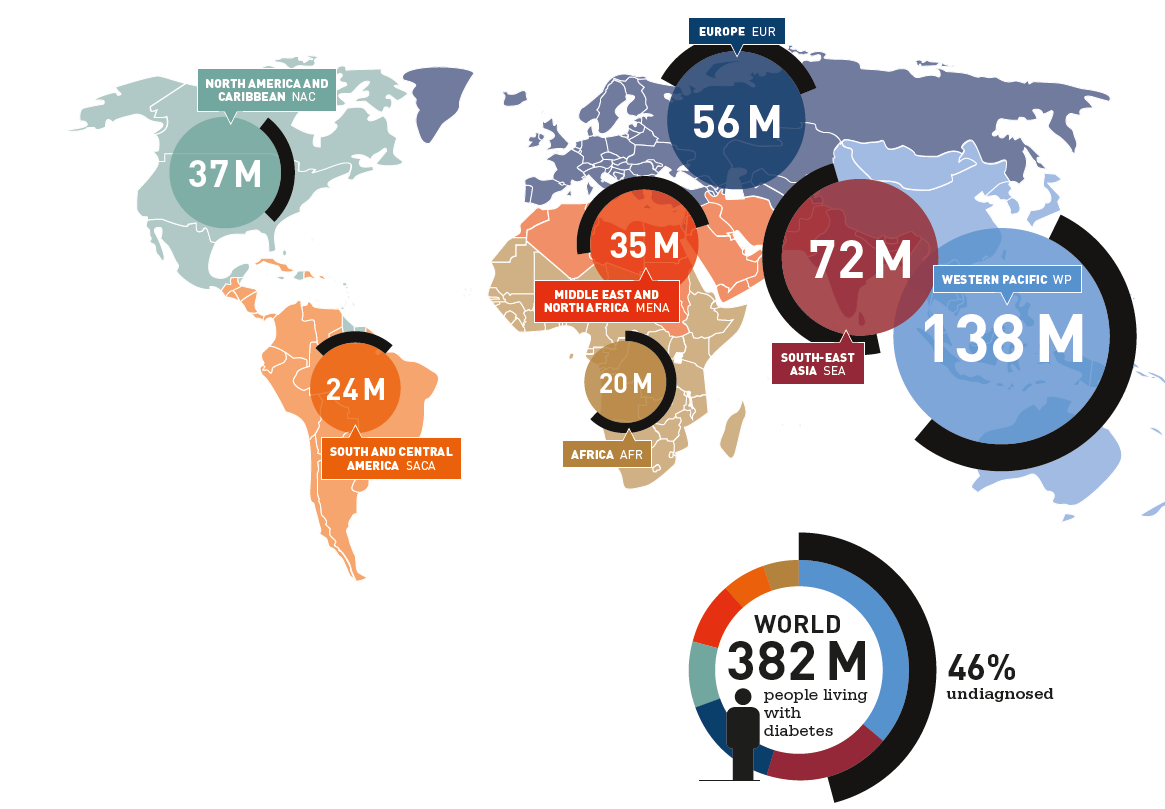 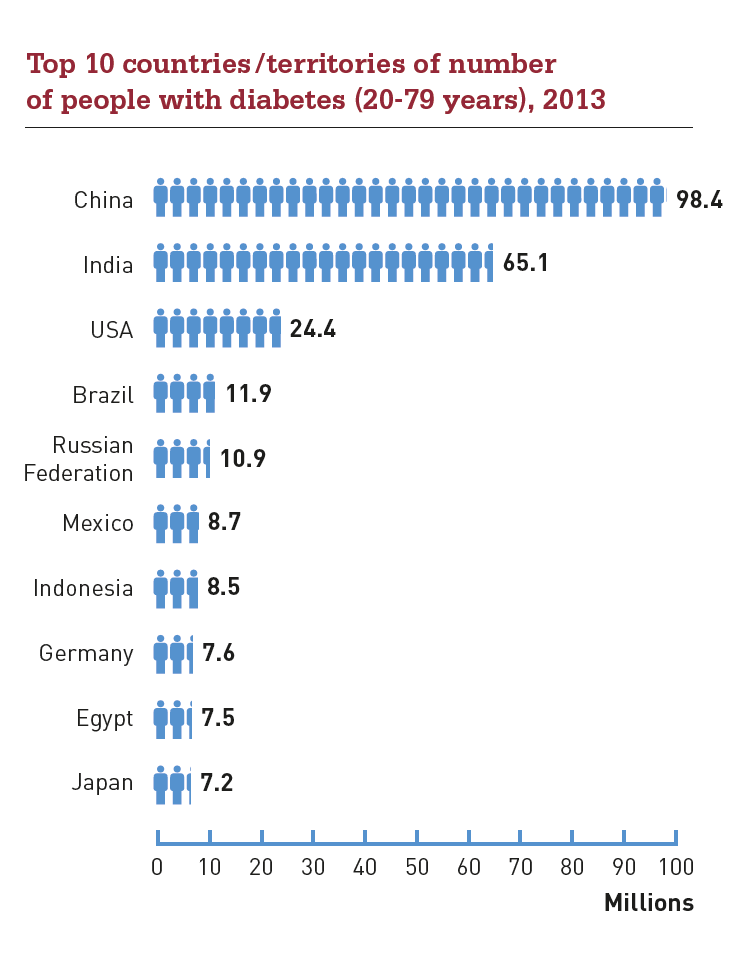 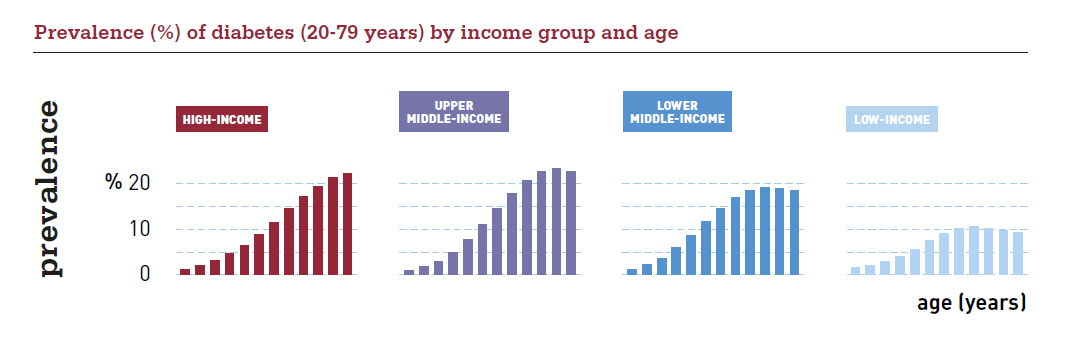 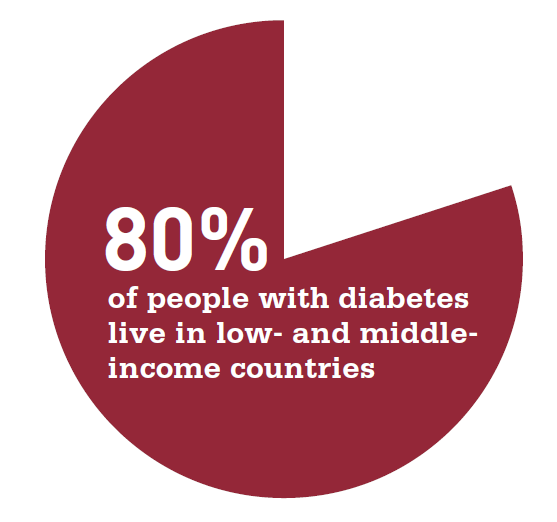 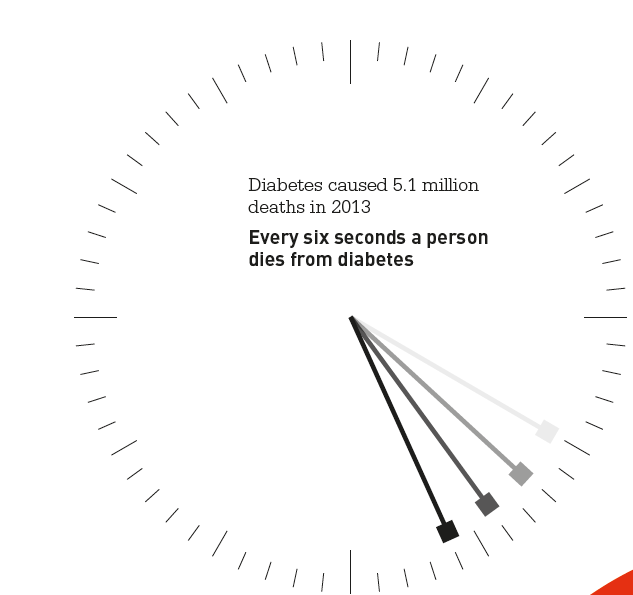 CVD
Kidney failure
Diabetes foot
Complications
More than
5 million deaths per year
Arteriosclerosis
Retinopathy
Neuropathy
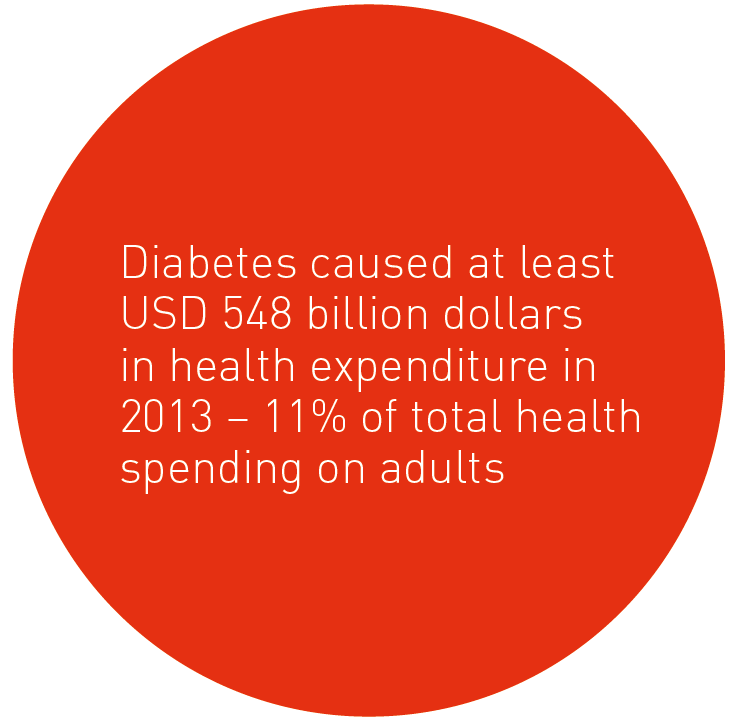 678 billion USD will be spent on diabetes related health care by 2035
In summary
382 million people with diabetes
5 million annual deaths 
>10 % of healthcare cost to diabetes
Half due to complications
Prevalent in all countries